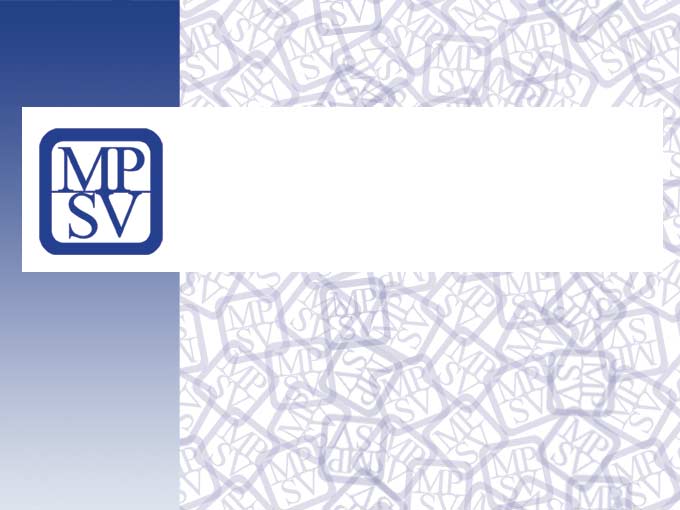 Zákon č. 588/2020 Sb., o náhradním výživném pro nezaopatřené dítě a o změně některých souvisejících zákonů 
(zákon o náhradním výživném)
Ing. Ivana Grunerová
odbor odvolání a správních činností nepojistných dávek a LPS
oddělení odvolání a správní agendy Moravskoslezský kraj

Mgr. Michal Novák
ředitel odboru odvolání a správních činností nepojistných dávek a LPS
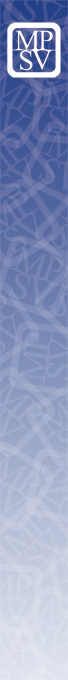 Předmět úpravy § 1
podmínky poskytování náhradního výživného pro nezaopatřené dítě (dále jen „NV“), pokud FO, která má k nezaopatřenému dítěti vyživovací povinnost (dále jen „povinná osoba“), tuto neplní

2) NV je opakovaná sociální dávka, kterou     poskytuje a náklady na ni hradí stát

3) postup při vymáhání pohledávek vůči      povinné osobě, které na stát přešly      v souvislosti s poskytnutím NV
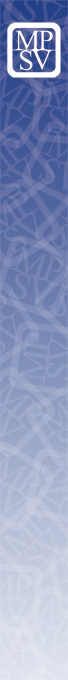 Rozhodující orgán § 5
ÚP ČR prostřednictvím KrP nebo pobočky pro HM Prahu rozhoduje :
a)  v řízení ve věcech NV
b) v řízení o přechodu pohledávky na výživné oprávněné osoby na stát 
odvolací orgán MPSV
odvolání proti rozhodnutí ÚP nemá odkladný účinek
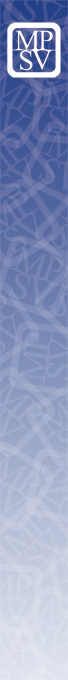 Účastníci řízení § 6
oprávněná osoba = nezaopatřené dítě
oprávněná osoba není procesně způsobilá 
       zastupuje jí osoba, k jejímž rukám má být podle exekučního titulu plněna vyživovací povinnost (dále jen "příjemce")  - zpravidla se jedná o rodiče, v jehož péči oprávněná osoba je nebo poručník, opatrovník, pěstoun nebo jiná fyzická osoba, které bylo dítě svěřeno do výchovy rozhodnutím příslušného orgánu.
 3) v řízení o přeplatku oprávněná osoba + příjemce
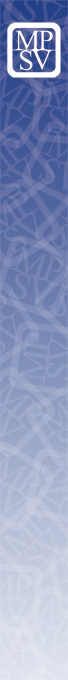 Okruh oprávněných osob § 2
1) nezaopatřené dítě podle zákona o SSP, které má na území ČR trvalý pobyt
2) splnění podmínky TP se nevyžaduje u osoby, která je
a) rodinným příslušníkem osoby, jejíž nárok na dávku vyplývá z přímo použitelného předpisu EU (Nař. 492/2011) nebo je rodinným příslušníkem občana EU, popř. států EHP, který je v ČR zaměstnaný, SVČ, nebo si takové postavení ponechává a má právo na rovné zacházení podle předpisu Evropské unie (směrnice 2004/38),
b) rodinným příslušníkem občana EU, popř. států EHP, který je hlášen na území ČR k pobytu podle zákona č. 326/1999 Sb. po dobu delší než 3 měsíce a má právo na rovné zacházení podle předpisu EU a tento občan a s ním SPO podle zákona SSP nejsou neodůvodnitelnou zátěží posuzovanou podle ZPHN
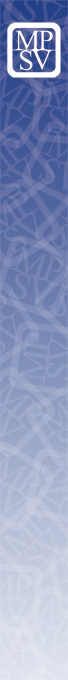 Okruh oprávněných osob § 2
c) rodinným příslušníkem cizince, kterému byla udělena doplňková ochrana,
d) rodinným příslušníkem cizince, který je držitelem povolení k TP s přiznaným právním postavením dlouhodobě pobývajícího rezidenta v EU na území jiného členského státu EU a bylo mu vydáno povolení k dlouhodobému pobytu na území ČR, 
e) cizincem bez TP na území ČR , kterému tento nárok zaručuje mezinárodní smlouva, která je součástí právního řádu.
3) Oprávněnou osobou není nezaopatřené dítě:
v plném přímém zaopatření zařízení pro péči o děti nebo mládež 
kterému náleží příspěvek na úhradu potřeb dítěte
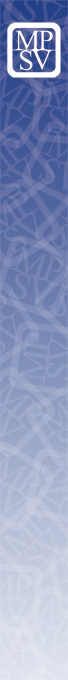 Podmínky nároku na NV § 3
Oprávněná osoba má nárok pokud:
a) k vymožení pohledávek na výživné probíhá exekuční řízení nebo řízení o soudním výkonu rozhodnutí; výjimka - zastaveny pro nemajetnost povinné osoby podle § 268 odst. 1 písm. e) OSŘ, a to max. 4 měsíce před podání žádosti nebo v průběhu řízení nebo po přiznání
podmínka aktivního vymáhání výživného, které je stanoveno exekučním titulem (rozsudkem soudu nebo schválenou dohodou)
b) bydliště na území ČR  - nevyžaduje se, pokud je oprávněná osoba rodinným příslušníkem občana EU, na kterého se vztahuje Nařízení
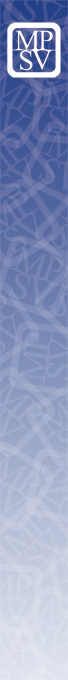 Výše NV § 4
NV = rozdíl výše měsíční dávky výživného určené v exekučním titulu a částečného plnění výživného v příslušném měsíci, nejvýše však ve výši 3000 Kč měsíčně
2) stanoví se na období 4 kalend. měsíců a vychází se z měsíčního     průměru vypočtené výše NV za 4 kalend. měs. předcházející 4 kalend.     měs., za které se nárok prokazuje a uplatňuje (tzv. rozhodné období)

3) pro účely stanovení výše NV se na pohledávku na výživné, která byla    oprávněnou osobou postoupena v rozhodném období, hledí jako na    splněnou
Výše NV
Příklad
žádost podána dne 5. 7. 2021 
výživné ve výši 4 500 Kč měsíčně
k vymožení dlužné částky výživného probíhá exekuce
pohledávka na výživném nebyla postoupena
plněno částečně   v 3/2021 - 2 000 Kč
                                   v 4/2021 -    500 Kč
                                   v 5/2021 - 2 500 Kč
                                   v 6/2021 - 1 000 Kč
Náhradní výživné na měsíce červenec, srpen, září a říjen činí průměr       z uvedených částek, tj. 

10 500 Kč : 4 = 2 625 Kč

 Náhradní výživné na měsíce červenec, srpen, září a říjen tedy činí 
2 625 Kč měsíčně.
3/2021
ANO
4 500 Kč
2 000 Kč
2 500 Kč
2 500 Kč
NE
4/2021
ANO
NE
4 500 Kč
500 Kč
4 000 Kč
3 000 Kč
5/2021
ANO
4 500 Kč
2 000 Kč
NE
2 500 Kč
2 000 Kč
6/2021
ANO
NE
4 500 Kč
1 000 Kč
3 500 Kč
3 000 Kč
18 000 Kč
6 000 Kč
12 000 Kč
10 500 Kč
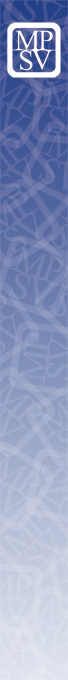 Žádost o NV § 7
Zahájení řízení o NV na žádost na tiskopise MPSV
Předepsané náležitosti mimo SŘ:
údaje o exekuci nebo soudním výkonu rozhodnutí - informace o orgánu, u něhož byl podán návrh, identifikaci povinné osoby, předmět řízení a jeho spisovou značku 
způsob výplaty NV
c)  exekuční titul (rozsudek, schválená dohoda)
d) doklad prokazující výši částečného plnění výživného (výpis z účtu, poštovní poukázka, příjmový doklad, souhlasné prohlášení) + tiskopis k žádosti
e) doklad o postoupení pohledávky (smlouva) + tiskopis
f) nebo prohlášení, že výživné nebylo ani částečně plněno a že pohledávka na výživné nebyla postoupena (písemná forma) -  tiskopis
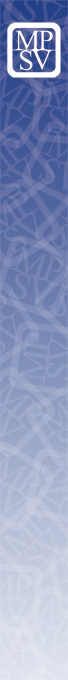 Žádost o NV § 7
e) doklad prokazující nezaopatřenost (u dítěte do 15 let věku rodný list, u staršího dítěte pak zejména potvrzení o studiu,…)
f) výživné vymáháno v zahraničí  doklad osvědčující, že byl podán návrh na výkon rozhodnutí příslušnému orgánu v zahraničí nebo žádost o vymáhání výživného prostřednictvím Úřadu pro mezinárodněprávní ochranu dětí (ÚMOD) (tiskopis „Potvrzení k žádosti o náhradní výživné pro potřebu Úřadu práce ČR vydávané Úřadem pro mezinárodněprávní ochranu dětí“).
Výživné stanoveno oběma rodičům  možnost podat 2 žádosti
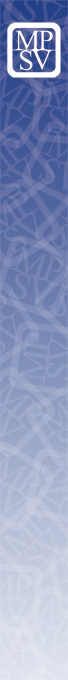 Výplata NV § 8
NV - se vyplácí měsíčně v české měně, a to v kal. měsíci následujícím po kal. měsíci, za který náleží (tj. zpětně), a to na účet nebo poštovní poukázkou (do zahraničí lze jen na účet)
NV - se vyplácí nejdříve za kal. měsíc, v němž byla podána žádost – nelze žádat zpětně.
Výše  NV je nižší než 100 Kč  vyplácí se jednou za 4 kal. měsíce,  a to na konci tohoto období.
Výplata NV na další 4 kal. měsíce náleží, jestliže oprávněná osoba nejpozději do konce 1. kal. měsíce tohoto období prokáže výši uhrazeného výživného za předchozí 4 kal. měsíce. Neprokáže-li se do této doby výše uhrazeného výživného  rozhodnutím se výplata NV od tohoto měsíce zastaví.
Výše uhrazeného výživného nebyla prokázána ani do konce posledního kal. měsíce v období 4 kalendářních měsíců, za které by se mělo NV vyplácet, nárok na NV rozhodnutím vydaným Úřadem práce zaniká.
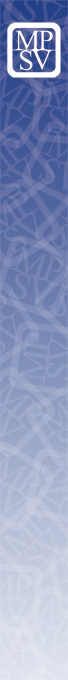 Změna výše NV § 9
Změní-li se výše vyživovací povinnosti a oprávněná osoba o tom ÚP informuje včas (splní oznamovací povinnost ve lhůtě 8 dnů), provede se změna výše NV od kal. měsíce, ve kterém se stal vykonatelným titul určující novou výši vyživovací povinnosti. 

2) Změní-li se výše vyživovací povinnosti a oprávněná osoba o tom    ÚP neinformuje včas (nesplní oznamovací povinnost ve lhůtě    8 dnů), provede se
zvýšení NV od kal. měsíce následujícího po kal. měsíci, kdy byla tato skutečnost zjištěna

b) snížení NV od kalendářního měsíce, ve kterém se stal vykonatelným titul určující novou výši vyživovací povinnosti.
Ustanovení o přeplatku tím není dotčeno.
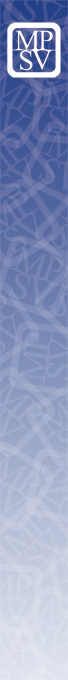 Rozhodnutí o změně výše NV § 10
1) O rozhodnutí o změně:
již přiznané NV 
pouze záznam do spisu
písemné vyrozumění oprávněné osobě, kde budou uvedeny důvody, které vedly ke změně výše NV – nezasílá se do vlastních rukou 
rozhodnutí je 1. úkonem v řízení a nabývá vykonatelnosti provedením záznamu do spisu (zkrácené řízení)

2) Rozhodnutí bude vyhotoveno písemně a oznámeno oprávněné osobě, jestliže o to požádá ve lhůtě 15 dnů ode dne výplaty nové výše NV  ÚP zašle stejnopis založeného rozhodnutí o změně výše .
 
Nestane-li se tak, nabývá rozhodnutí PM marným uplynutím této lhůty.
[Speaker Notes: Rozhodnutí je vykonatelné, ÚP vyplácí, lze zahájit z moci úřední – analogie HN]
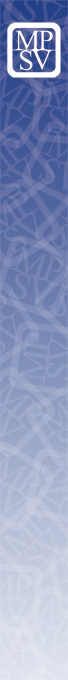 Zastavení výplaty NV § 11
1)  na žádost oprávněné osoby
2) v případě pochybností o dalším nároku ÚP vyzve      k prokázání podmínek
3) nesplnění výzvy - ÚP zastaví sám + 2. výzva 
 po zastavení výplaty jsou dodatečně osvědčeny podmínky nároku na NV →
obnovení výplaty od splátky za kal. měsíc, ve kterém oprávněná osoba prokáže podmínky nároku na NV
nesplnění dodatečné výzvy → rozhodnutí o odejmutí NV od data zastavení výplaty 
nová žádost po 4 měsících od konce kalendářního měsíce, ve kterém došlo k odnětí NV
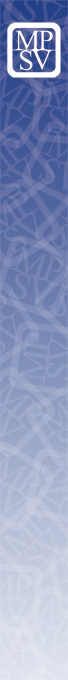 Přeplatky § 12
1) Příjemce NV, který přijal NV nebo jeho část, ačkoliv musel vědět, že bylo vyplaceno neprávem nebo ve vyšší částce, než náležela, nebo jinak způsobil, že NV bylo vyplaceno neprávem nebo v nesprávné výši, je povinen NV nebo jeho část vrátit, a to i spotřebované.

2) rozhoduje a vybírá ÚP – možnost srážet z NV, které má být vyplaceno v následujících měsících 

3) Povinnost vrátit NV zaniká uplynutím 3 let ode dne, kdy bylo vyplaceno (doba neplyne po dobu řízení o opravném prostředku nebo o žalobě, po dobu řízení o soudním výkonu rozhodnutí nebo exekuci a jejich provádění a po dobu, kdy jsou na úhradu přeplatku prováděny srážky z NV nebo jiného příjmu).
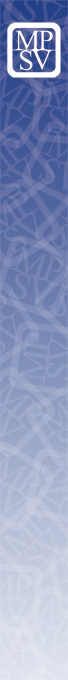 Povinnosti při poskytování NV § 13
1) Oprávněná osoba je povinna
a) oznamovací povinnost - písemně informovat ÚP o každé změně skutečností rozhodných pro trvání nároku, výplatu a výši NV, a to do 8 dnů ode dne změny těchto skutečností 
b) součinnost -  na výzvu ÚP prokázat skutečnosti rozhodné pro trvání nároku, výplatu a výši NV, a to ve lhůtě 8 dnů ode dne doručení výzvy, neurčil-li Úřad práce delší lhůtu

2) Povinnost dalších osob - osoby, s výjimkou příjemce NV, jsou povinny na výzvu ÚP sdělit bezplatně údaje rozhodné podle tohoto zákona pro nárok na NV, jeho výši nebo výplatu
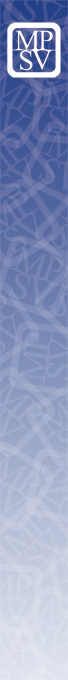 Zánik nároku na NV § 14
1) Nárok na NV zaniká, pokud oprávněná osoba
a) přestane splňovat podmínky nároku na NV, 
b) ve lhůtě dodatečně uložené ÚP neprokáže skutečnosti rozhodné pro přiznání, výplatu, výši a trvání nároku na NV

2) nová žádost nejdříve po uplynutí 4 měsíců od konce kalendářního měsíce, ve kterém nárok zanikl

3) Nárok na NV zaniká nejpozději:
a) po 24 výplatách NV
V případě vyplacení 24 dávek již nelze nově přiznat.
b) skončením nezaopatřenosti oprávněné osoby
Pokud se dítě opětovně stane nezaopatřeným (nedovršilo 26 let, není invalidní ve 3. stupni) lze podat novou žádost.
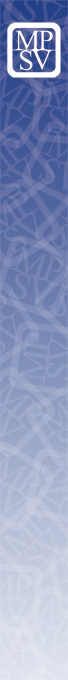 Přechod pohledávky na stát a vymáhání pohledávky § 15
Po zániku nároku (24 výplat, zánik nezaopatřenosti) na NV ÚP rozhodne, které pohledávky na výživné oprávněné osoby spolu s právy s nimi spojenými (úroky z prodlení, náklady spojené s uplatněním pohledávky, zajišťovací a utvrzovací práva)  přejdou na stát a v jakém rozsahu. 
K přechodu může dojít i dříve, pokud lze předpokládat, že NV již nebude vypláceno.
Způsob rozhodování o přechodu:
součet výší jistin pohledávek = výše vyplaceného NV
nejdříve přechod pohledávky nejméně zajištěné
stejná míra zajištění = nejdříve splatné 
rozhodné období = od 1. kal. měsíce, ze kterého se při stanovení výše NV vycházelo a končí posledním měsícem, kdy pohledávka existuje
příslušenství, na které vzniklo právo před vyplacením NV, na stát nepřechází
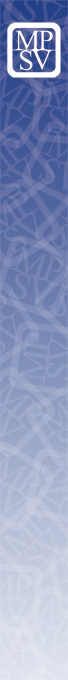 Přechod pohledávky na stát a vymáhání pohledávky § 15
řízení o přechodu pohledávky se zahajuje z moci úřední
účastníkem řízení oprávněná osoba nebo
příjemce pokud opr. osoba nemá procesní způsobilost 
dle § 15 odst. 1 pohledávka přechází na stát dnem právní moci rozhodnutí, toto ustanovení je speciální k § 5 zákona a řádné odvolání ve věci má odkladný účinek
soudní přezkum u obecných soudů podle části páté o.s.ř.
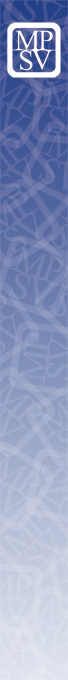 Přechod pohledávky na stát a vymáhání pohledávky § 15
Pohledávku výživného, která přešla na stát, vymáhá ÚP. Vymožené pohledávky výživného jsou příjmem státního rozpočtu.
ÚP podává nový návrh na zahájení soudního výkonu rozhodnutí nebo exekuce v případech:
byla-li vyživovací povinnost částečně plněna, 
převyšuje-li vyživovací povinnost 3 000 Kč 
byly-li dřívější soudní výkony rozhodnutí nebo exekuce zastaveny (výjimky - zastaveny z důvodů dle § 268 odst. 1 písm. a), b), e) nebo g) o.s.ř.);
[Speaker Notes: byl-li dřívější soudní výkon rozhodnutí nebo exekuce zastaven z důvodu podle § 268 odst. 1 písm. c) o.s.ř., tedy zastaven na návrh toho, kdo požádal o jeho nařízení,
byl-li dřívější soudní výkon rozhodnutí nebo exekuce zastaven z důvodu podle § 268 odst. 1 písm. d) o.s.ř., tedy pokud v původním řízení výkon rozhodnutí postihoval věci, které jsou z něho podle § 321 a 322 o.s.ř. vyloučeny nebo majetek, ze kterého nešlo vymáhanou pohledávku uspokojit,
byl-li dřívější soudní výkon rozhodnutí nebo exekuce zastaven z důvodu podle § 268 odst. 1 písm. e) o.s.ř., tedy průběh původního výkonu rozhodnutí ukazoval, že výtěžek, kterého jím mělo být  dosaženo, nepostačoval ani ke krytí jeho nákladů a došlo mezitím ke změně majetkových poměrů povinné osoby (dlužníka),
byl-li dřívější soudní výkon rozhodnutí nebo exekuce zastaven z důvodu podle § 268 odst. 1 písm. f) o.s.ř., tedy pokud bylo pravomocně rozhodnuto, že výkon rozhodnutí postihuje majetek, k němuž má někdo právo nepřipouštějící výkon rozhodnutí (§ 267 o.s.ř.)
byl-li dřívější soudní výkon rozhodnutí nebo exekuce zastaven z důvodu podle § 268 odst. 1 písm. h) o.s.ř., tedy původní výkon rozhodnutí byl nepřípustný pro jiný důvod, pro který jej nešlo vykonat,
byla-li dřívější exekuce zastavena podle § 43a odst. 6 exekučního řádu, tedy proto, že nebyly splněny všechny zákonem stanovené předpoklady pro vedení původní exekuce,
byla-li dřívější exekuce zastavena podle § 55 odst. 6 exekučního řádu, tedy nesložil-li původní oprávněný přiměřenou zálohu na náklady exekuce.]
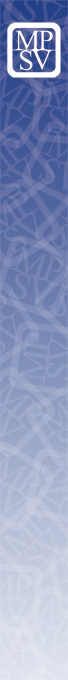 Vymáhání pohledávky § 15 odst. 3
V ostatních případech ÚP vyzve oprávněnou osobu, aby po právní moci rozhodnutí o přechodu pohledávky na stát podala návrh na vstup státu namísto dosavadního oprávněného do probíhajícího řízení o soudním výkonu rozhodnutí nebo exekučního řízení.
Opr. osoba návrh nepodá  je povinna nahradit státu škodu, kterou takto způsobila. Výše škody bude kvantifikována a jejím základem bude výše vyplaceného NV, resp. výše pohledávky, která přešla na stát.
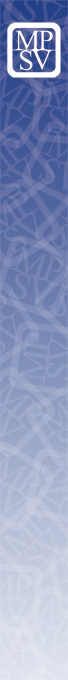 Doprovodné změny
Změna zákona č. 99/1963 Sb., o. s. ř.
pohledávky za NV přidány jako přednostní pohledávky (§ 279)
NV nepodléhá výkonu rozhodnutí (§ 317 odst. 2) a další
2) Změna zákona č. 586/1992 Sb., o daních z příjmů – § 4 odst. 1 písm. i) – NV je osvobozeno od daně
3) Změna zákona č. 117/1995 Sb. - § 5 odst. 1 nové  písm. f) - NV je započitatelným příjmem
4) Změna zákona č. 359/1999 Sb. - § 51 odst. 5 písm. a) – povinnost orgánu SPO poskytnout orgánu rozhodujícímu o NV údaje potřebné pro rozhodování o sociálních dávkách
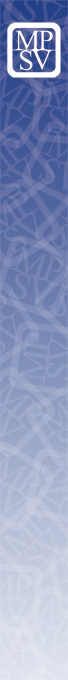 Doprovodné změny
5) Změna zákona č. 120/2001 Sb., exekuční řád:
§ 30 písm. b) + § 55 odst. 6 – exekutor nemůže odmítnout požadovaný úkon a zastavit exekuci, jestliže oprávněný nesložil přiměřenou zálohu na náklady exekuce, jde-li o exekuci k vymožení výživného nezletilého dítěte nebo pohledávky za NV podle jiného zákona
§ 71a odst. 1 – je-li vymáhána pohledávka za NV, lze vydat exekuční příkaz k pozastavení řidičského oprávnění (ŘO) povinného
§ 71a odst. 4 – zrušení exek. příkazu pozastavením ŘO pokud zaplatí povinný pohledávku za NV
§ 90 odst. 3 – nemožnost exekutora vyžadovat zálohu na náklady exekuce od oprávněného v případě pohledávky za NV
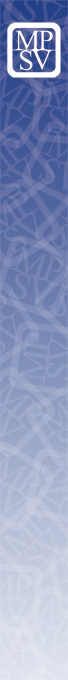 Doprovodné změny
6) Změna zákona č. 110/2006 Sb. - § 7 odst. 2 - NV je započitatelný příjem
7) Změna zákona č. 111/2006 Sb. - § 13 odst. 1 nové písm. e) - nárok na NV je  považováno za zvýšení příjmu vlastním přičiněním 
8) Změna zákona č. 182/2006 Sb., insolvenční zákon  a) § 169 odst. 1 písm. c) -  NV zařazeno jako pohledávka státu mezi pohledávky postavené na roveň pohledávkám za majetkovou podstatou
§ 398 odst. 4 - stanovení pořadí uspokojení přednostních pohledávek
9) Změna zákona č. 73/2011 Sb., o úřadu práce: a) § 4 odst. 1 nové písm. i) - ÚP plní úkoly v oblastech NV
b) § 4a odst. 1 - Ministerstvo je správcem Jednotného informačního systému práce a sociálních věcí, jehož obsahem jsou údaje nezbytné k plnění úkolů ministerstva a ÚP v oblasti…, NV 
10) Změna  zákona č. 292/2013 Sb., o z.ř.s. - § 273 odst. 1 Na základě rozvrhového usnesení se uspokojují postupně pohledávky podle těchto skupin: nově zní písm. h) pohledávky za NV 
                                      i) ostatní pohledávky
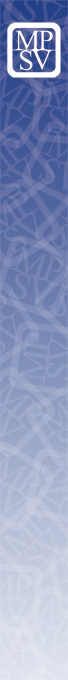 Děkuji za pozornost